(Approximately) Bivariate Normal Dataand Inference Based on Hotelling’s T2
WNBA Regular Season Home Point Spread and Over/Under Differentials 2010-2018
Description of Population
Units: N=1833 WNBA Regular Season Games with Home Team Point Spread and Over/Under Total Lines During 2010-2018 Regular Seasons
Home Point Spread Line (X1) : The Number of Points the Home Teams “Starts Up” by at Game Begin (Negative Spread Implies Home Team is Favored – Starts Behind)
Over/Under Total Line (X2) : Expected Total Points by Both Teams in a Game
Home Team Score (X3)    Away Team Score (X4)
Population Data
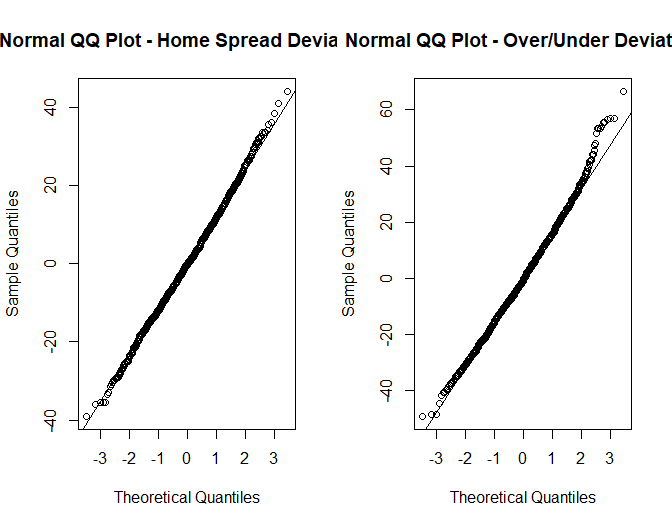 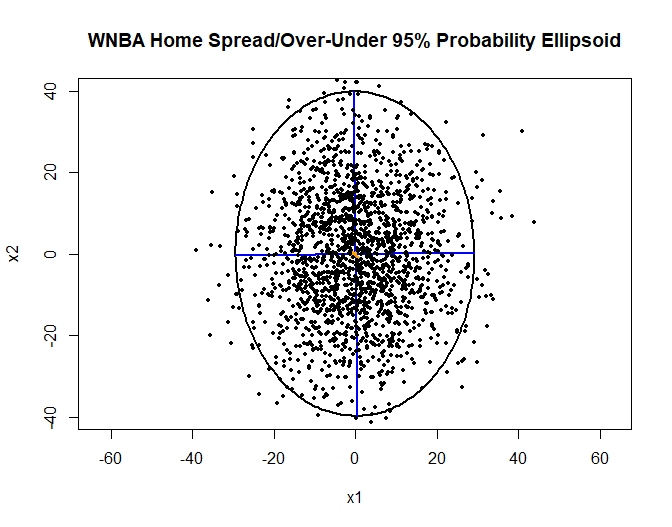 Sampling Distributions of Mean Vector and Variance-Covariance Matrix
Hotelling’s T2
Sampling from the Population
Number of Random Samples: 100000
Sample Size: n = 50
For each Sample:
Save: Mean Vector and Variance-Covariance Matrix
Test H0: d = 0     Obtain 95% CIs for d1, d2
Compare Univariate Distributions of Mean Differences with Theoretical Distributions
Plot Mean Differences with Superimposed Bivariate Normal Ellipsoid
Graph Histogram of Scaled T2 Statistics with Superimposed F-distribution
Compare Mean and Variance of Sample Variances and Covariance with Theoretical Values
Graph Histogram of Scaled Correlation Coefficients with t-density (r ≈ 0)
Empirical Results
Empirical Distributions of Means and Normal Densities
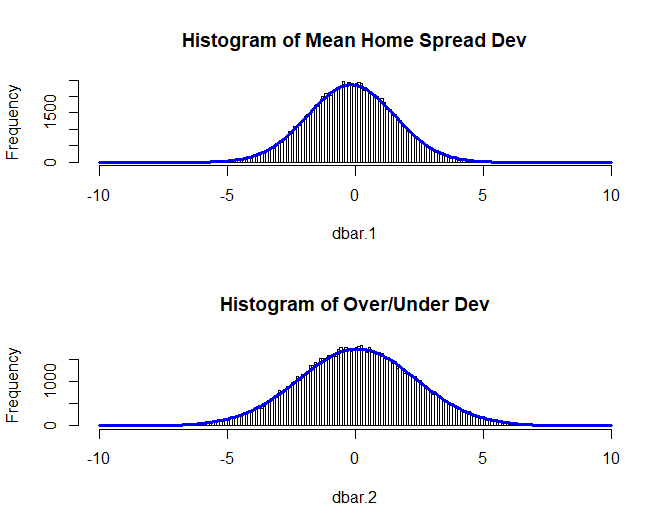 Bivariate Empirical Distributions and Normal Ellipsoid
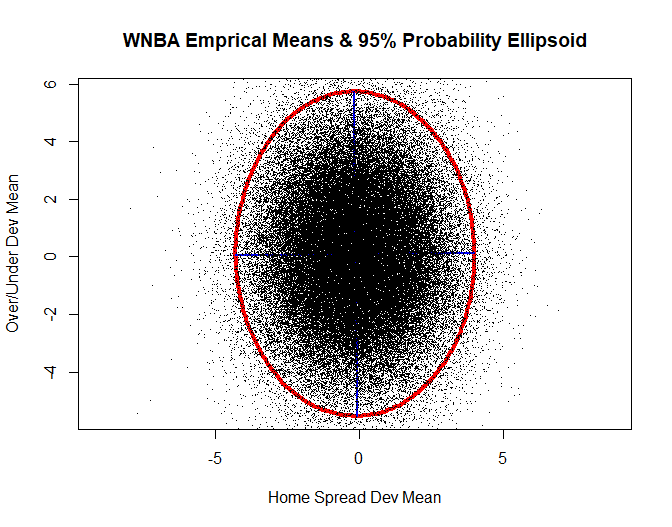 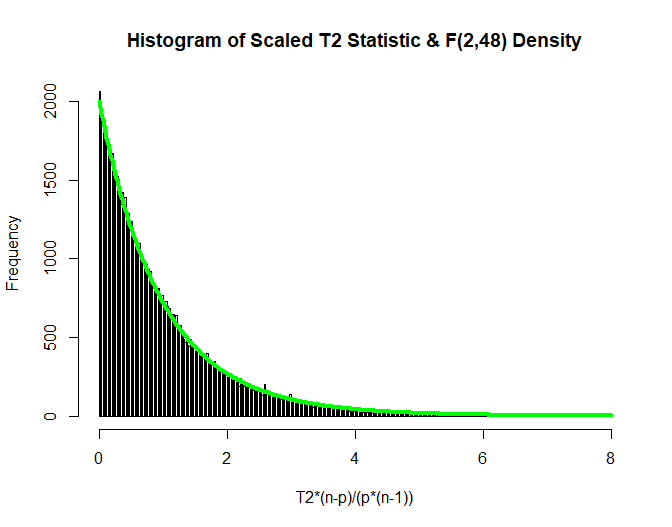 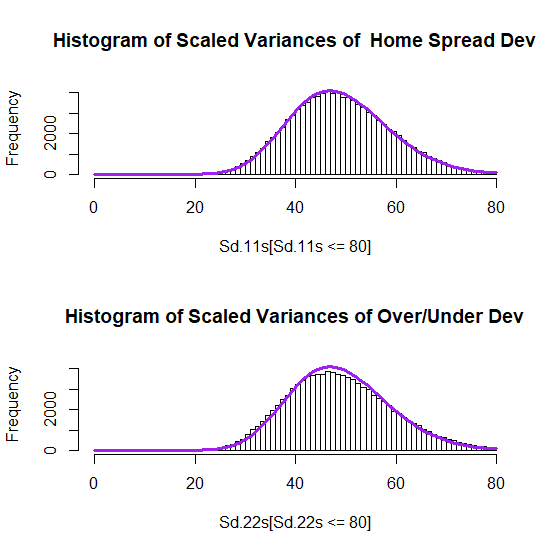 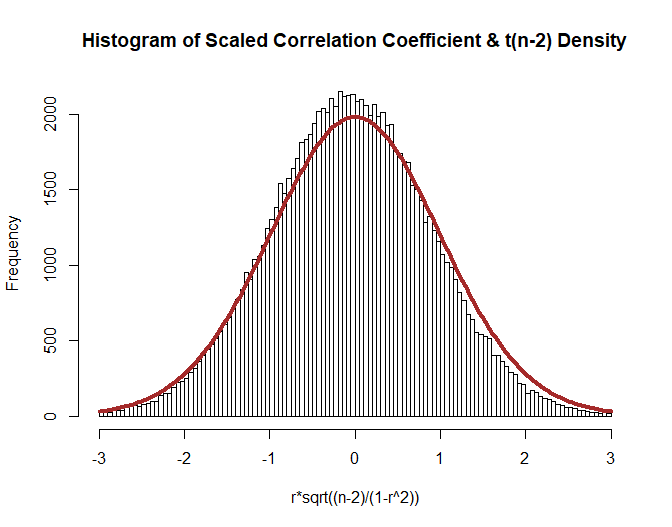